Seventh IEEE International Conference on Data Mining
Language-Independent Set Expansion of Named Entities using the Web


Richard C. Wang and William W. Cohen
Language Technologies Institute
Carnegie Mellon University
Pittsburgh, PA 15213 USA
Kai Chen
2015.10.15
Outline
Introduction
Approach
Algorithm
Experiment
Summary
Our related work
Introduction
Question:
How can we get all concepts in some domain?


NBA team
Country
Software Programming
Introduction
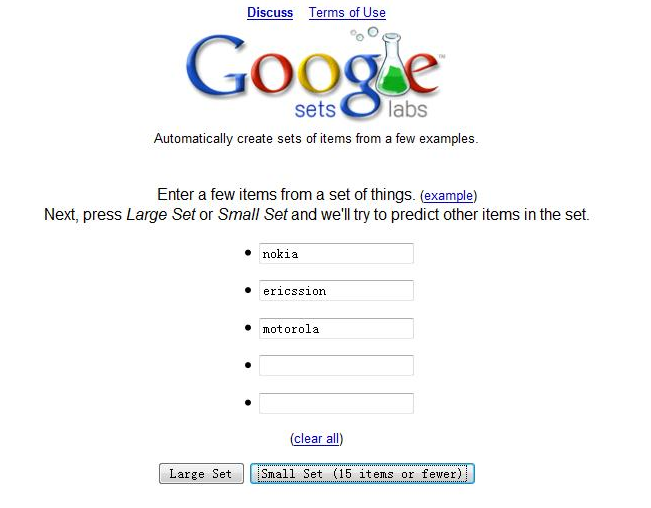 Introduction
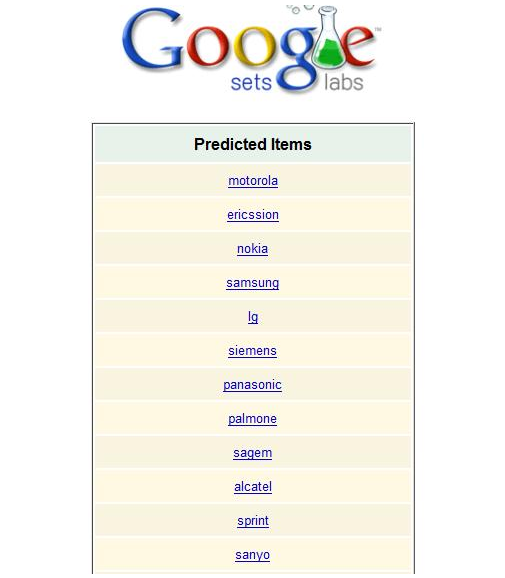 Introduction
Relevancy

Nokia			275,000,000   pages
Motorola 			137,000,000  pages
nokia AND motorola   	 76,400,000  pages

76,400,000/(275,000,000 + 137,000,000 - 76,400,000) = 0.22765196662693682=22.8%
Introduction
SEAL
Set Expander for Any Language

superior to Google Sets
[Speaker Notes: Google Set only for English.]
Approach
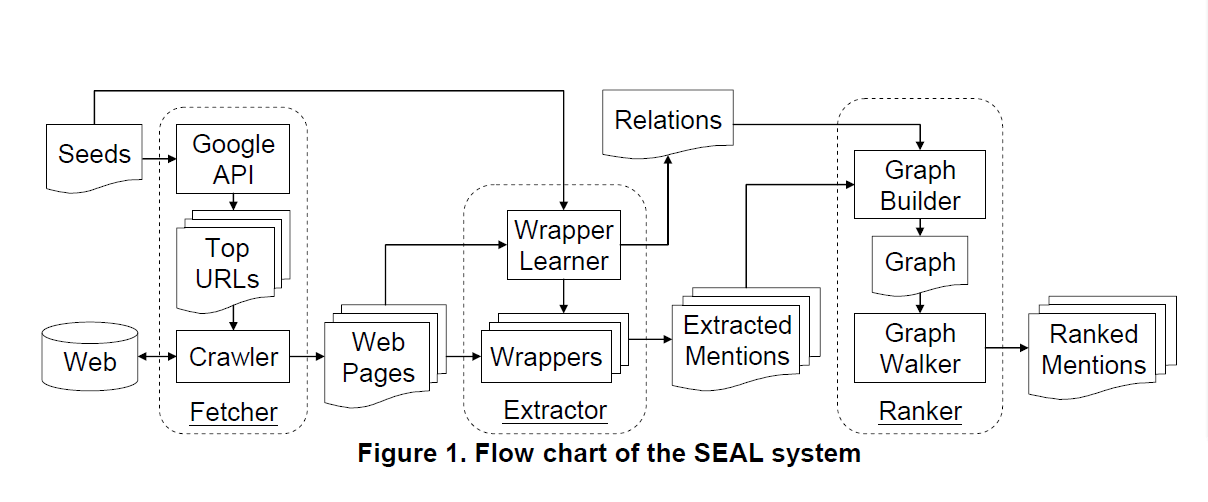 Approach
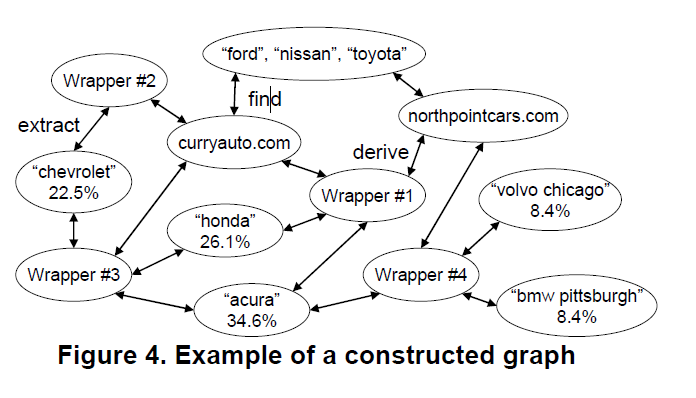 Algorithm
Wrapper Extract
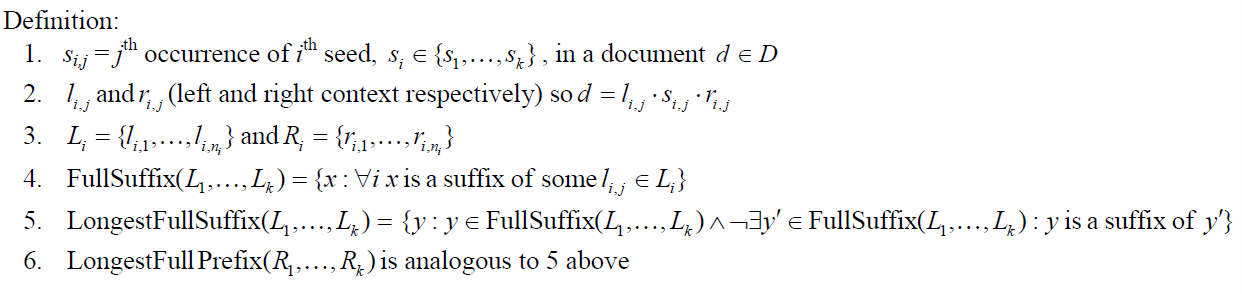 extract
extract
Algorithm
Wrapper Extract
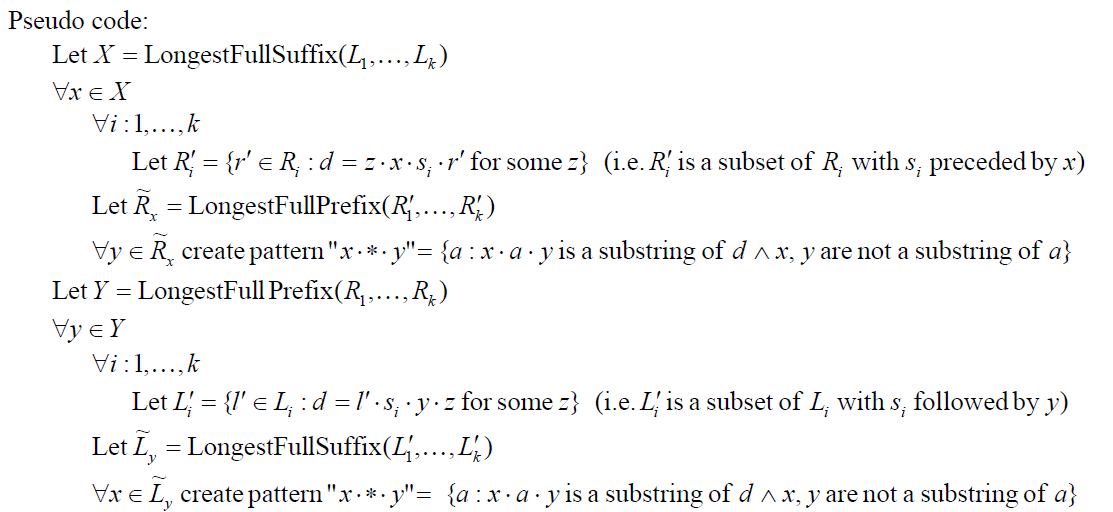 Algorithm
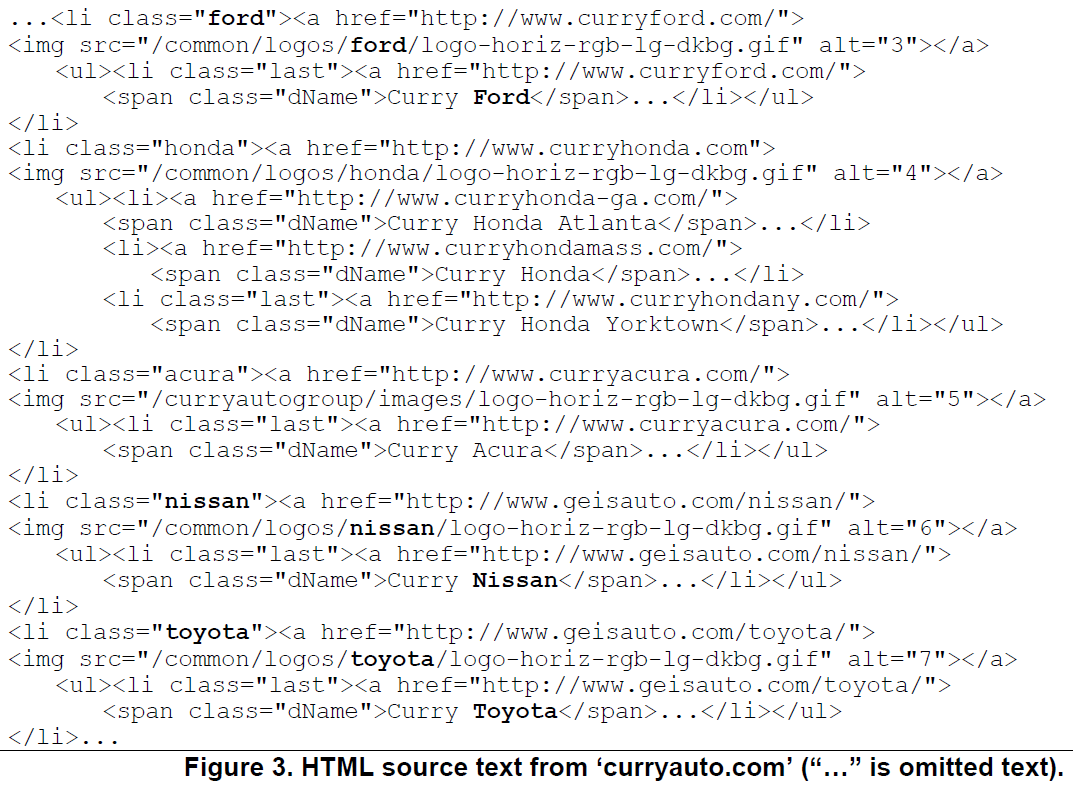 Algorithm
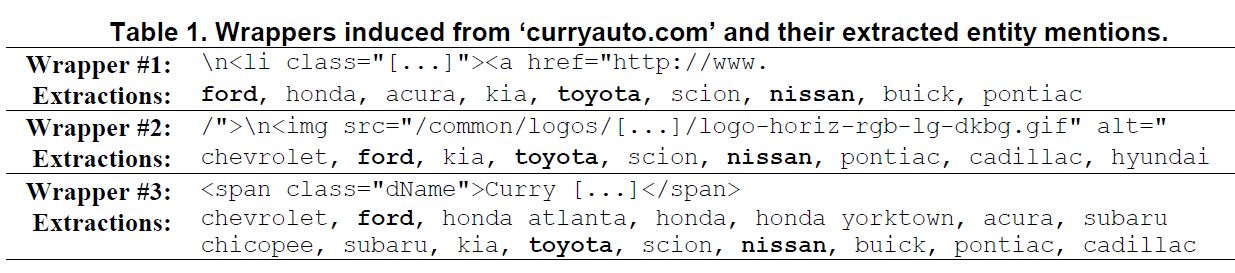 Algorithm
Graph Walker
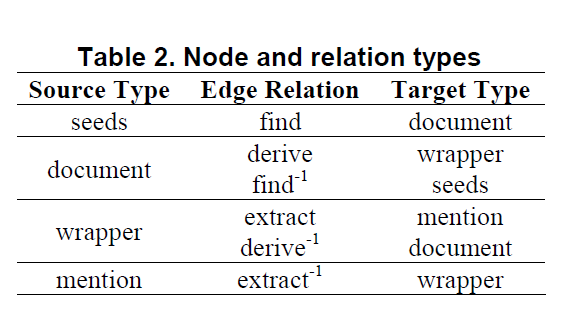 Algorithm
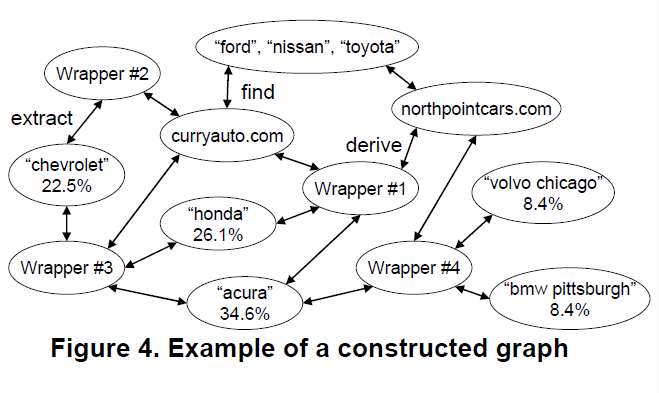 Experiment
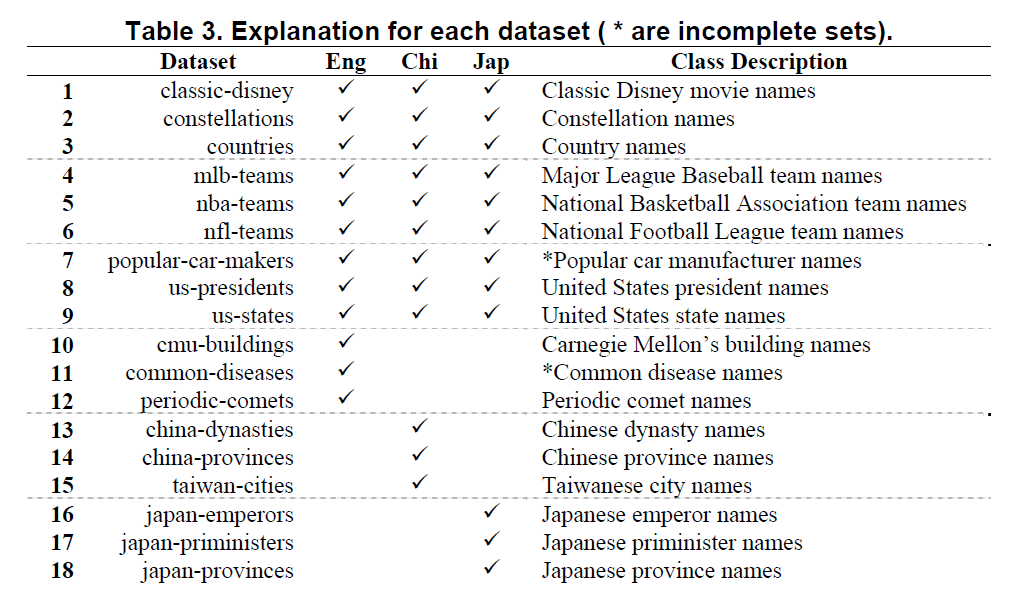 Experiment
MAP
mean average precision
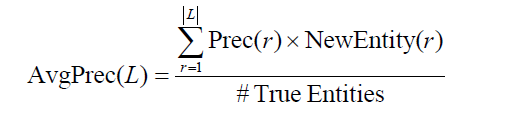 Experiment
Steps:
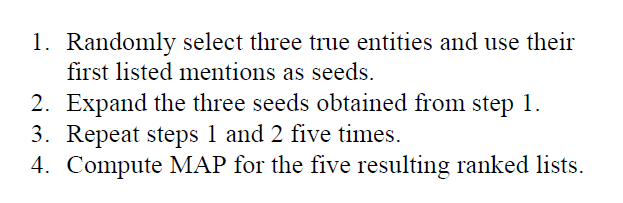 Experiment
E1,E2: - Wrapper Extract Algorithm
EF,GW: - Ranker Algorithm
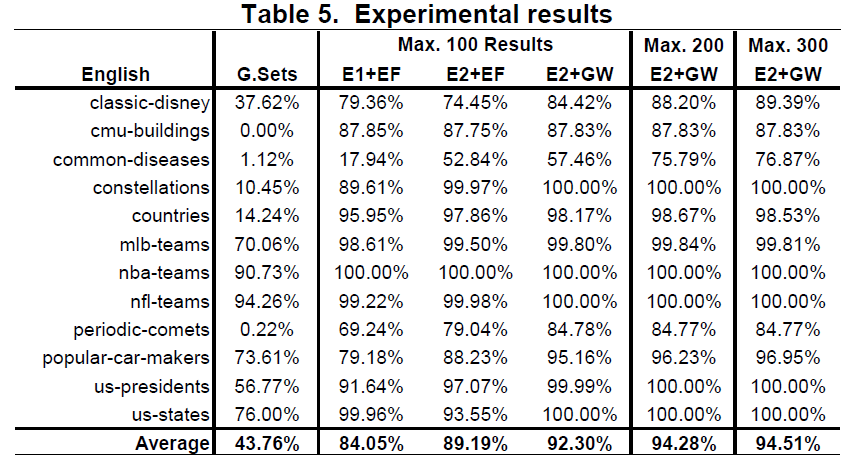 Experiment
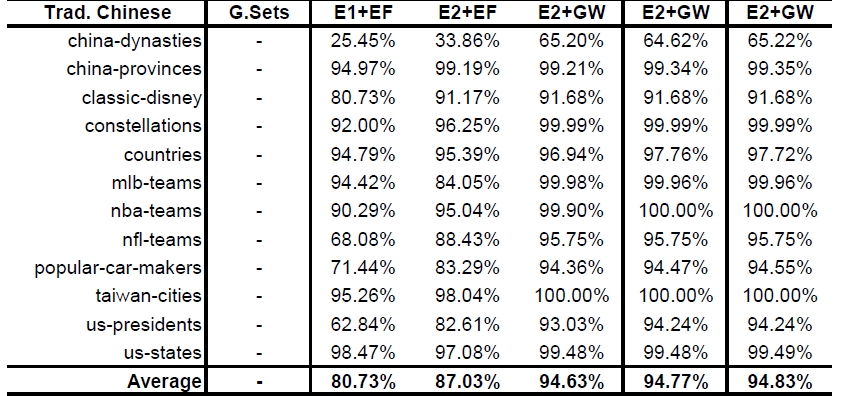 Experiment
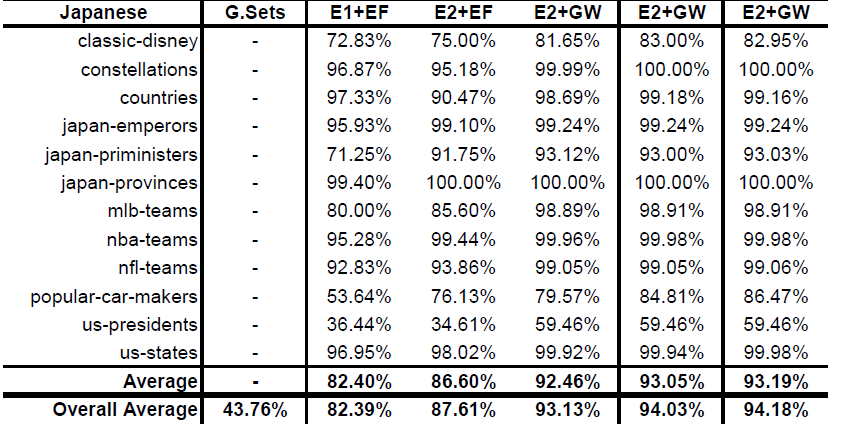 Experiment
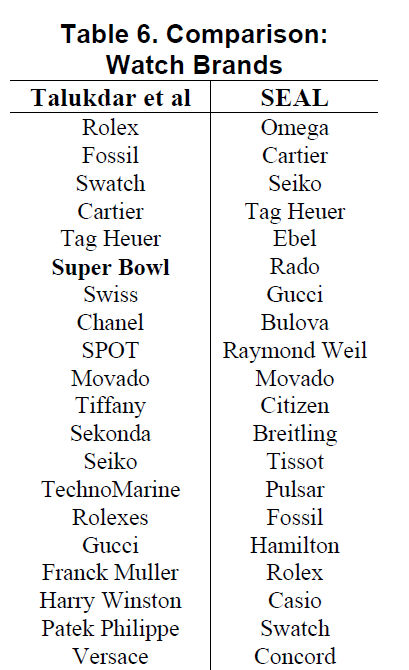 17 Seeds
3 Seeds
Experiment
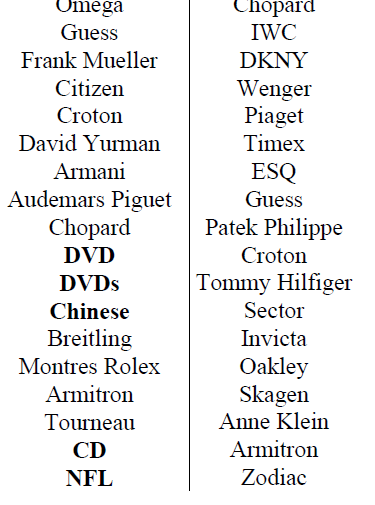 Experiment
Google Sets VS Bayesian Sets VS SEAL
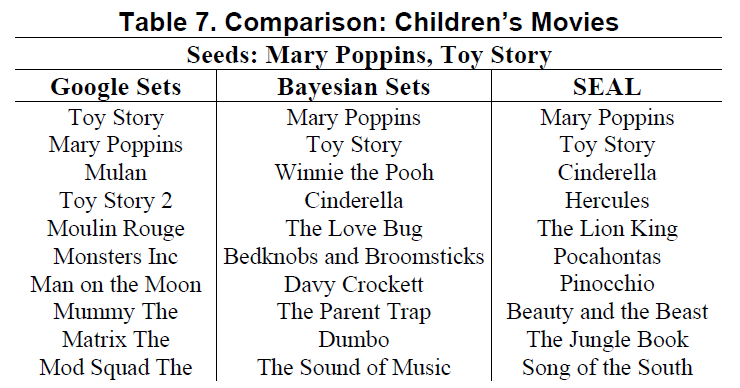 Experiment
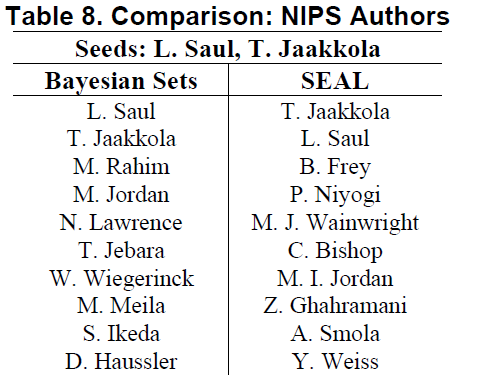 Summary
1. superior to Google Sets  Why?
2. superior to Bayesian Sets  Why?
Faultiness
1. Specific VS Fuzzy
2. Seeds Select
3. Algorithm
Our Related Work
Link Open Data

Wikipedia concepts
SWBOK concepts


Software Programming
How Can We Do
1.Stack Overflow Tags  ->  Semantic correlation

2.Wikipedia Links Mining

3.Set Expansion  Web->Wiki Context
Some Advices for US
Thanks
Q&A